11 класс ЕГЭ по обществознанию
Решение графических задач 
Задания А8


Автор ресурса:
 Студенцова Анна Алексеевна
учитель истории и обществознания
МАОУ Гимназия №6
г.Тихорецка
Чем выше цена, тем меньше количество спроса
D- линия спроса
Чем ниже цена, тем больше количество спроса
P- цена, Q-количество
Закон спроса
Влияние цены на изменение количества спроса будет отображаться графиком с изображением одной линии спроса.
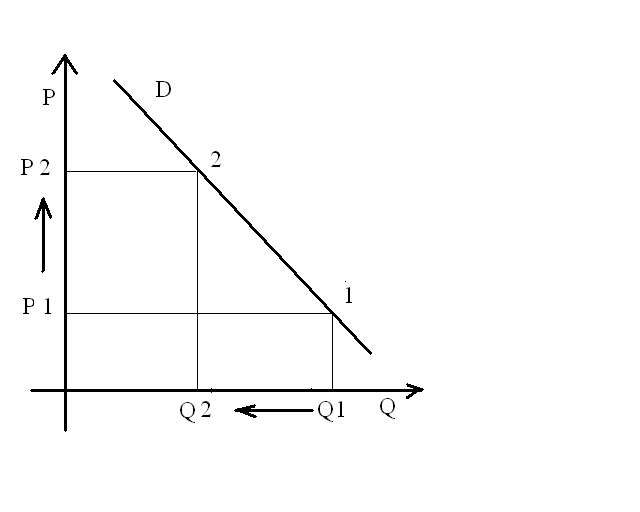 Но на изменение количества спроса могут влиять и не ценовые факторы.
Не ценовые факторы, влияющие на спрос:
Уровень доходов потребителей;
Влияние моды;
 Сезонность;
Товары заменители (субституты)
Действия правительства;
Инфляционные ожидания;
Форс-мажорные обстоятельства
Вид сдвига графика спроса при влиянии не ценовых факторов
Задача 1.  На рисунке отражена ситуация на рынке строитель- ных материалов: линия спроса D переместилась в новое положение D1 (P-цена товара,  Q- величина спроса)
Изменение спроса может быть вызвано прежде всего:

Ростом числа производителей строительных материалов
Введением нового налога на производителей
Совершенствованием технологии
Ожиданием повышения цен на строительные материалы
Алгоритм рассуждений:- пункты 1,2,3 характеризуют изменение предложения;-  движение от Q1 – Q2 показывает увеличение величины спроса, что соответствует ситуации под №4.
Изменение спроса может быть вызвано прежде всего:

Ростом числа производителей строительных материалов
Введением нового налога на производителей
Совершенствованием технологии
Ожиданием повышения цен на строительные материалы
Задача 2.  На рисунке отражена ситуация на рынке телевизоров: линия спроса D переместилась в новое положение D1 (P-цена товара,  Q- величина спроса)
Изменение спроса может быть вызвано прежде всего:

Уменьшением чиста производителей телевизоров
Изменением технологии плазменных экранов
Снижением доходов потребителей
Усилением конкуренции товаропроизводителей
Задача 2.  Алгоритм рассуждений:- пункты 1,2,4 характеризуют изменение предложения;-  движение от Q1 – Q2 показывает уменьшение величины спроса, что соответствует ситуации под №3.
Изменение спроса может быть вызвано прежде всего:

Уменьшением чиста производителей телевизоров
Изменением технологии плазменных экранов
Снижением доходов потребителей
Усилением конкуренции товаропроизводителей
Чем выше цена, тем больше количество предложения
S- линия спроса
Чем ниже цена, тем меньше количество спроса
P- цена, Q-количество
Закон предложения
Влияние цены на изменение количества предложения будет отображаться графиком с изображением одной линии предложения.
Но на изменение количества предложения могут влиять и не ценовые факторы.
Не ценовые факторы, влияющие на изменение предложения:
Изменение технологий;
Налоги и дотации;
Доступность ресурсов;
Существование товаров  заменителей;
Наличие дополняющих товаров(комплементов)
Погодные условия;
Инфляционные ожидания;
Объемы рынка.
Вид сдвига графика предложения при влиянии не ценовых факторов
Задача 3.  На рисунке отражена ситуация на рынке жилья: линия предложения S переместилась в новое положение S1 (P-цена товара,  Q- величина спроса)
Это перемещение может быть вызвано прежде всего:

Возросшими требованиями к застройщикам

Ростом доходов населения

Сокращением издержек производства нового жилья

Субсидированием строителей
Задача 3.   Алгоритм рассуждений:- пункт 2 характеризует изменение спроса;- пункты 3,4 будут увеличивать рост производства;-  движение от Q1 – Q2 показывает уменьшение величины предложения, что соответствует ситуации под №1.
Это перемещение может быть вызвано прежде всего:

Возросшими требованиями к застройщикам

Ростом доходов населения

Сокращением издержек производства нового жилья

Субсидированием строителей
Задача 4.  На рисунке отражены изменения, произошедшие  с предложением свежевыловленной рыбы: линия предложения S переместилась в новое положение S1 (P-цена товара,  Q- величина спроса)
Это перемещение может быть вызвано прежде всего:

Совершенствованием технологии разведения рыбы;

С приближением отпусков работников рыбных хозяйств;

С популяризацией в СМИ блюд из рыбы и изданием книг о здоровой пище;

С повышением цен на другие продукты, содержащие белок.
Задача 4. Алгоритм рассуждений:- пункт 3,4 - характеризует изменение спроса;- пункты 2 ведет к спаду производства;-  движение от Q1 – Q2 показывает увеличение количества предложения, что соответствует ситуации под №1.
Это перемещение может быть вызвано прежде всего:

Совершенствованием технологии разведения рыбы;

С приближением отпусков работников рыбных хозяйств;

С популяризацией в СМИ блюд из рыбы и изданием книг о здоровой пище;

С повышением цен на другие продукты, содержащие белок.
Задачи для самостоятельного анализа.
Задача 5.  На рисунке отражена ситуация на рынке тобачных изделий: линия спроса D переместилась в новое положение D1 (P-цена товара,  Q- величина спроса)
Изменение спроса может быть вызвано прежде всего:

Ростом доходов производителей табака;

Изменением предпочтений людей;

Совершенствованием технологии производства табачных изделий;

Усилением конкуренции производителей.
Задача 5.  На рисунке отражена ситуация на рынке тобачных изделий: линия спроса D переместилась в новое положение D1 (P-цена товара,  Q- величина спроса)
Изменение спроса может быть вызвано прежде всего:

Ростом доходов производителей табака;

Изменением предпочтений людей;

Совершенствованием технологии производства табачных изделий;

Усилением конкуренции производителей.
Задача 4.  На рисунке отражены измененияна рынке бытовой химии: линия предложения S переместилась в новое положение S1 (P-цена товара,  Q- величина спроса)
Это перемещение может быть вызвано прежде всего:

Слухами о вреде бытовой химии для здоровья;

Наступлением сезона отпусков;

Появлением средств на основе природных компонентов;

Сокращением издержек производства бытовой химии.
Задача 4.  На рисунке отражены измененияна рынке бытовой химии: линия предложения S переместилась в новое положение S1 (P-цена товара,  Q- величина спроса)
Это перемещение может быть вызвано прежде всего:

Слухами о вреде бытовой химии для здоровья;

Наступлением сезона отпусков;

Появлением средств на основе природных компонентов;

Сокращением издержек производства бытовой химии.
Литература:1. А.Ю.Лазебникова, Е.Л. Рутковская. Типовые тестовые задания по обществознанию. М.: Экзамен , 2013г2. Е.В.Савицкая. Уроки экономики в школе. М.: Вита-Пресс.20023. П.А.Баранов. Экспресс –репетитор для подготовки к ЕГЭ «Экономика».М.: Астрель. 2012
Спасибо за внимание